[Speaker Notes: One of the things that impresses me when you study other cultures and times is how similar people are. I love old photos or portraits. People are people. Yes, we’re different. But we’re very similar. That being true, we can learn a lot from people who lived thousands of years ago.]
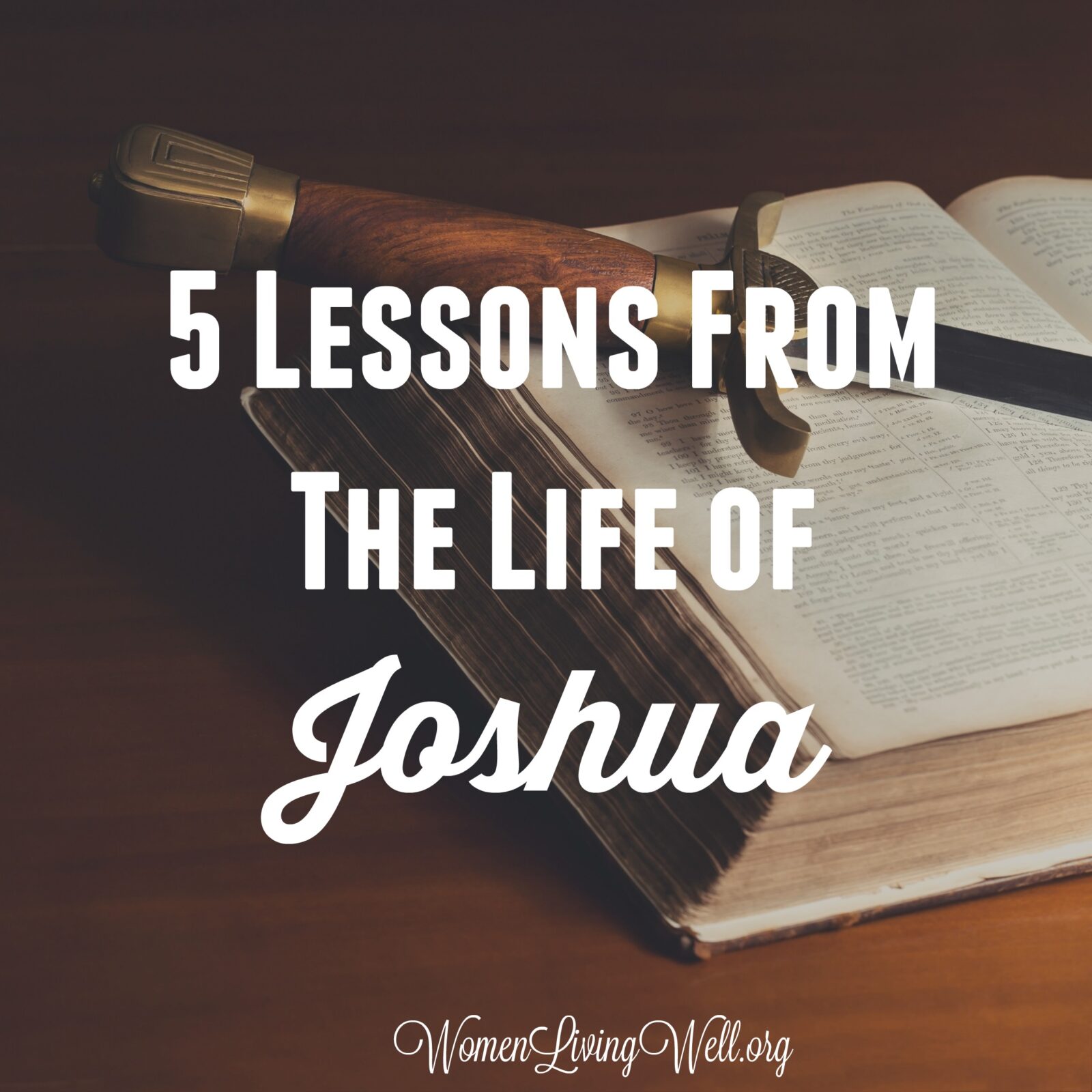 [Speaker Notes: Before we look at those five things, let’s first acknowledge the sort of influence and legacy that Joshua left.]
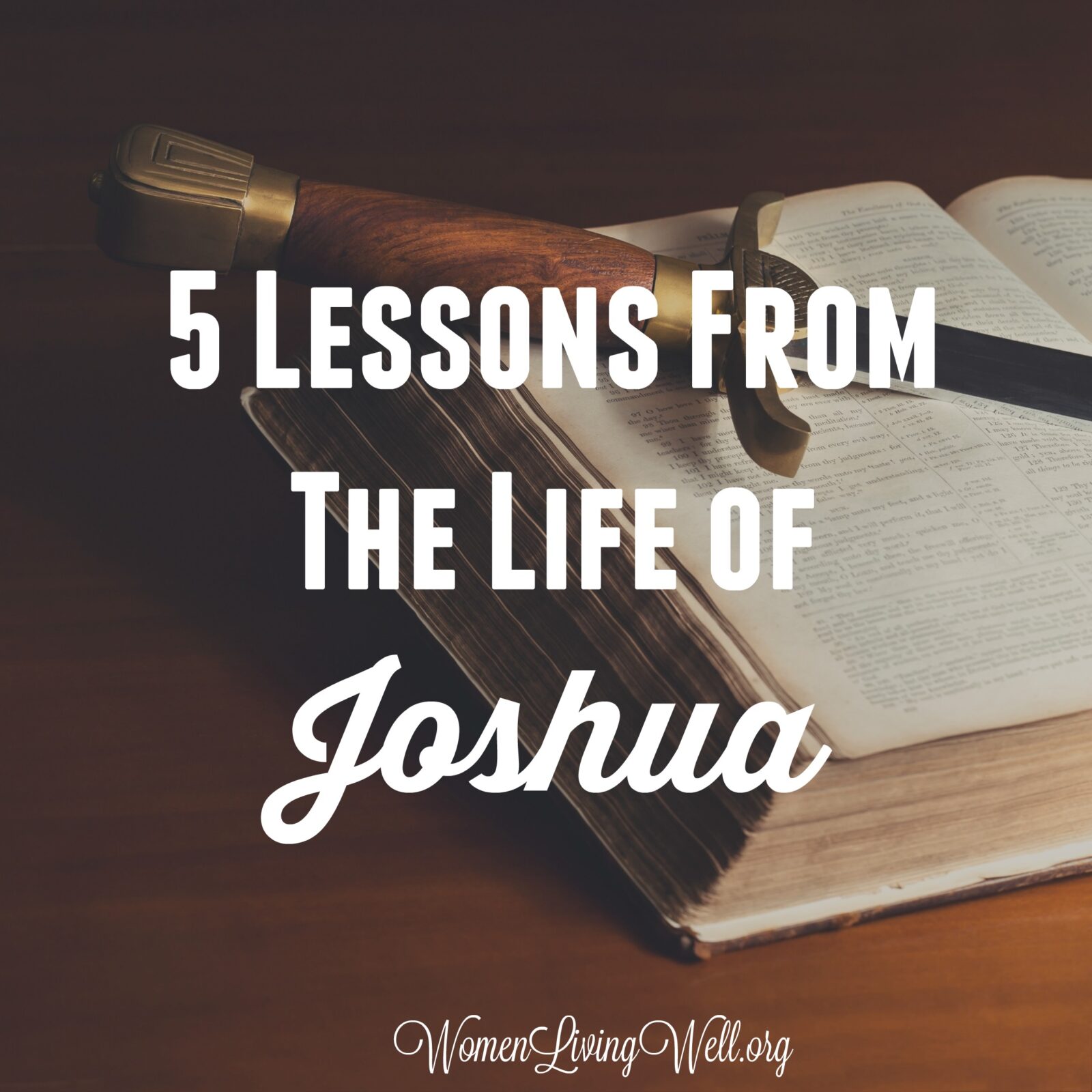 It came about after these things that Joshua the son of Nun, the servant of the Lord, died, being one hundred and ten years old. And they buried him in the territory of his inheritance in Timnath-serah, which is in the hill country of Ephraim, on the north of Mount Gaash.

Israel served the Lord all the days of Joshua and all the days of the elders who survived Joshua, and had known all the deeds of the Lord which He had done for Israel.
												  Joshua 24:29-31
[Speaker Notes: Joshua is the servant of the Lord. Israel serves the Lord. Notice his influence and his leadership. 
US: Good influence is always needed, regardless of the time or the place or the culture. All of us have influence with someone.]
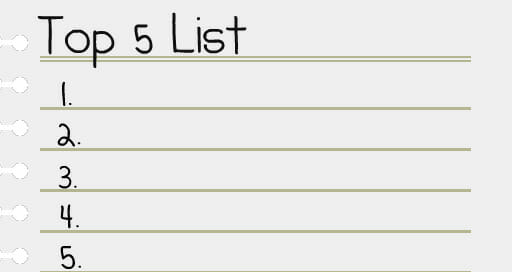 Lessons from the Life of Joshua
Be a person of humility.
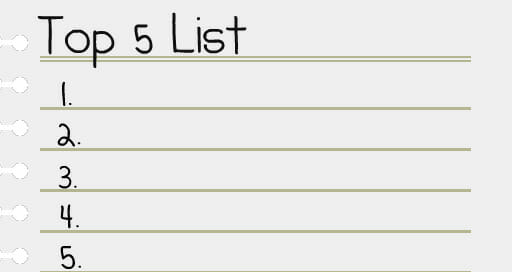 Lessons from the Life of Joshua
Be a person of humility.
So Moses arose with his assistant Joshua, and Moses went up to the mountain of God.
Exodus 24:13
[Speaker Notes: Joshua played a supporting role. His assistant-some translations have servant. The supporting role/assistant is not something many people are willing to do.  It shows humility on his part. He plays a significant part even in Exodus.]
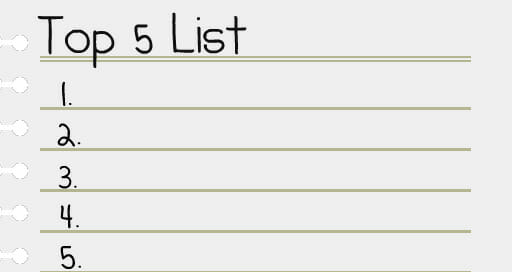 Lessons from the Life of Joshua
Be a person of humility.
“…When Moses returned to the camp, his servant Joshua, the son of Nun, a young man, would not depart from the tent.”
Exodus 33:11
[Speaker Notes: Joshua is not first in command. He is a servant/assistant. US: We need to have humility. Different people have different roles within the body. Everything is needed. Any group of people this is the case—sports team, organization, whatever. Jesus is our ultimate example of one who was humble. Washing feet. Coming into the world is an act of humility.]
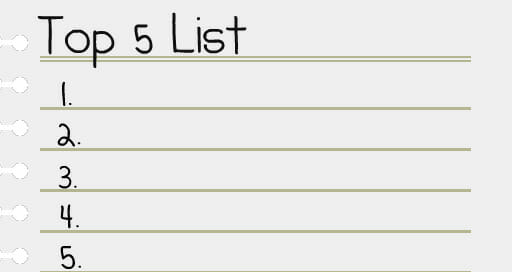 Lessons from the Life of Joshua
Be a person of humility.
with all humility and gentleness, with patience, bearing with one another in love
Ephesians 4:2
[Speaker Notes: We are to be people of humility. That is really foundational to influence. It has been shown in studies that this is one of the reasons people follow others. With time, arrogance erodes leadership. It might look good at first.]
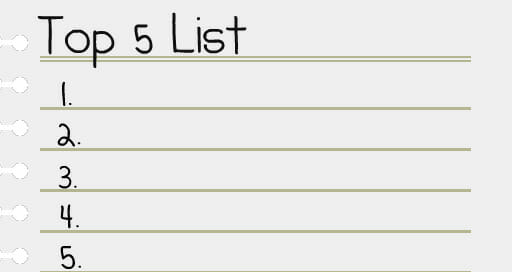 Lessons from the Life of Joshua
Be a person of humility.
Be a person of faith.
[Speaker Notes: You might remember that they go to spy the land. It’s an overwhelmingly negative report. We can’t do this. Joshua and Caleb who give a good report.]
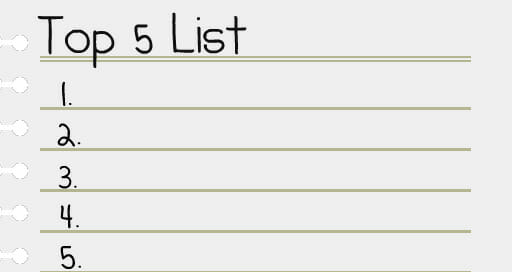 Lessons from the Life of Joshua
Be a person of humility.
Be a person of faith.
If the Lord is pleased with us, then He will bring us into this land and give it to us—a land which flows with milk and honey.
Numbers 14:8
[Speaker Notes: This is faith=trust/confidence. Looking into the future with confidence. It is not seen, similar to Abraham who goes out.]
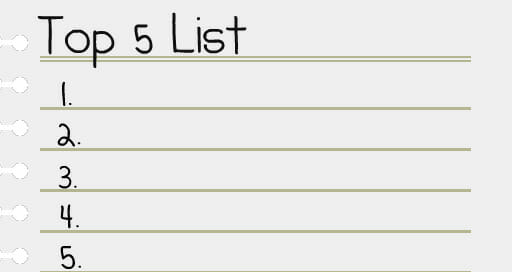 Lessons from the Life of Joshua
Be a person of humility.
Be a person of faith.
[Speaker Notes: Another example is the city of Jericho, they are told to march around the city. Kind of strange. Like Noah building an ark.]
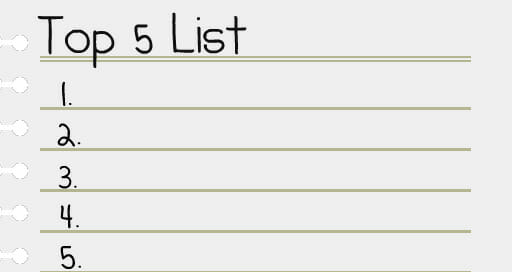 Lessons from the Life of Joshua
Be a person of humility.
Be a person of faith.
Then he said to the people, “Go forward, and march around the city, and let the armed men go on before the ark of the Lord.”
Joshua 6:7
[Speaker Notes: He/Joshua said to the people…]
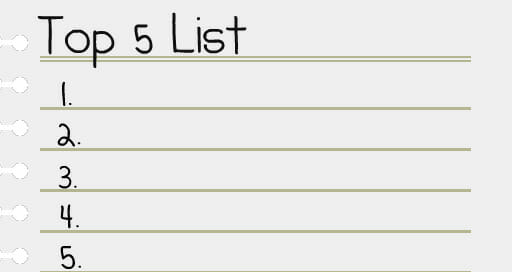 Lessons from the Life of Joshua
Be a person of humility.
Be a person of faith.
By faith the walls of Jericho fell down after they had been encircled for seven days.
Hebrews 11:30
[Speaker Notes: US: Are we people of faith. Do we trust God? Do we have confidence in God. It’s one thing to study the Bible in here. But do we have a daily trust that God will provide? Trust in God will influence others. When you are the one who is composed because you know God is in control, people will notice.]
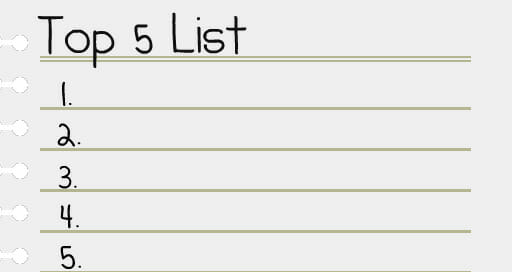 Lessons from the Life of Joshua
Be a person of humility.
Be a person of faith.
Be a person of God’s word.
[Speaker Notes: In the OT, God is a God of communication. We talked about lessons from Abraham and saw this. Joshua, too, is a person of God’s word.]
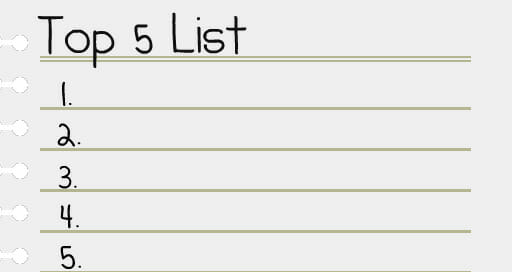 Lessons from the Life of Joshua
Be a person of humility.
Be a person of faith.
Be a person of God’s word.
“…Joshua said, ’Remember the word which Moses the servant of the Lord commanded you, saying, ‘The Lord your God gives you rest and will give you this land.’”
Joshua 1:12-13
[Speaker Notes: US: Are we people of faith. Do we trust God? Do we have confidence in God. It’s one thing to study the Bible in here. But do we have a daily trust that God will provide? Trust in God will influence others. When you are the one who is composed because you know God is in control, people will notice.]
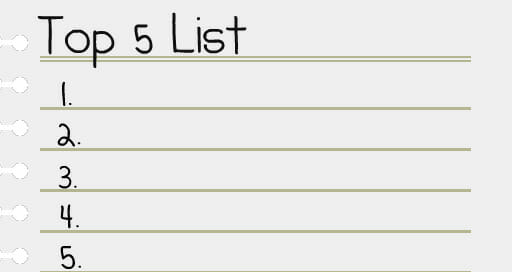 Lessons from the Life of Joshua
Be a person of humility.
Be a person of faith.
Be a person of God’s word.
Be very firm, then, to keep and do all that is written in the book of the law of Moses, so that you may not turn aside from it to the right hand or to the left
Joshua 23:6
[Speaker Notes: This is what Joshua says as part of his “farewell address.” US: Being a person of God’s word is related to faith and humility.]
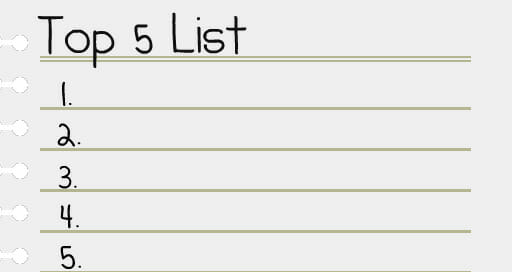 Lessons from the Life of Joshua
Be a person of humility.
Be a person of faith.
Be a person of God’s word.
Be a person of prayer.
[Speaker Notes: Joshua respects what God has spoken. But Joshua also speaks to God. He is a person of prayer.]
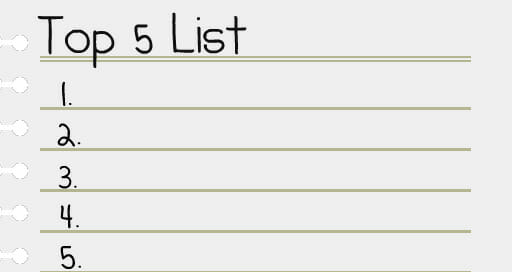 Lessons from the Life of Joshua
Be a person of humility.
Be a person of faith.
Be a person of God’s word.
Be a person of prayer.
There was no day like that before it or after it, when the LORD listened to the voice of a man; for the Lord fought for Israel.
Joshua 10:14
[Speaker Notes: You might remember Joshua prays for the sun to stand still. It says…   There was something unique about the faith of Joshua. US: we need to be people of prayer. It is connected to 3, 2, and 1 on our list.]
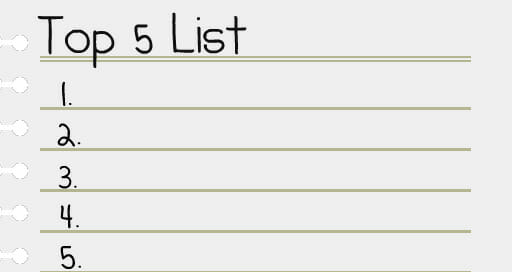 Lessons from the Life of Joshua
Be a person of humility.
Be a person of faith.
Be a person of God’s word.
Be a person of prayer.
Be a person of who puts God first.
[Speaker Notes: You might remember Joshua prays for the sun to stand still. It says…   There was something unique about the faith of Joshua. US: we need to be people of prayer. It is connected to 3, 2, and 1 on our list.]
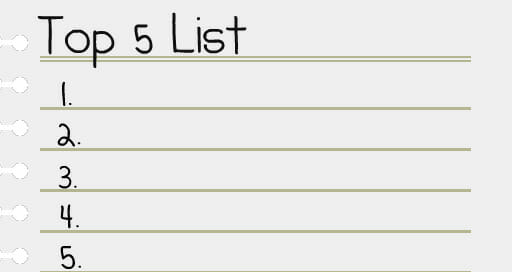 Lessons from the Life of Joshua
Be a person of humility.
Be a person of faith.
Be a person of God’s word.
Be a person of prayer.
Be a person of who puts God first.
“…but as for me and my house, we will serve the Lord.”
Joshua 24:15
[Speaker Notes: A familiar verse. Joshua is willing to stand alone if he has to. Knowing he is not really alone. God is with him.]
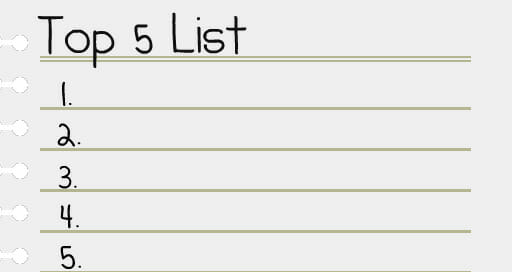 Lessons from the Life of Joshua
Be a person of humility.
Be a person of faith.
Be a person of God’s word.
Be a person of prayer.
Be a person of who puts God first.
[Speaker Notes: Where might we need to be more like Joshua? He had influence because of these things.]